List of figures in Cost Trends Report: July 2014 Supplement
Figure A.1: Drivers of growth in claims-based medical expenditures	
Figure A.2: Growth in claims-based medical expenditures by category of service
Figure A.3: Member cost sharing, 2010 - 2012
Figure A.4: Members with cost sharing above $500, 2010-2012	
Figure A.5: Percent difference between Massachusetts and U.S. spending per enrollee, 2010	
Figure A.6: Difference in spending per enrollee by eligibility group	
Figure A.7: Breakdown of difference between Massachusetts and U.S. spending per aged enrollee	
Figure A.8: Total spending per capita on long-term care and home health	
Figure A.9: Medicare spending per beneficiary on long-term care and home health	
Figure A.10: Medicaid spending per beneficiary on long-term care and home health	
Figure A.11: Relative likelihood of discharge to post-acute care by hospital	
Figure A.12: Relative likelihood of discharge to a nursing facility for post-acute care by hospital	
Figure A.13: Adjusted rates of discharge to post-acute care and excess readmission ratios by hospital	
Figure A.14: Adjusted rates of discharge to post-acute care and average length-of-stay by hospital	
Figure A.15: Complexity of behavioral health conditions and treatment options	
Figure A.16: Spending by category of service for people with and without behavioral health conditions	
Figure A.17: Impact of behavioral health comorbidity on expenditures for non-behavioral health conditions	
Figure A.18: ED visits and boarding by diagnosis type	
Figure B.1: Discharges by payer type for inpatient service categories	
Figure B.2: Breakdown of difference in discharges between Massachusetts and U.S. by inpatient service category 	
Figure B.3: Hospital admissions for ambulatory care-sensitive conditions among Medicare beneficiaries 	
Figure B.4: Inflow and outflow of inpatient discharges across regions in Massachusetts	
Figure B.5: Inpatient care received outside of home region by payer type 	
Figure B.6: Breakdown of difference in discharges between Massachusetts and U.S. by inpatient service category 	
Figure B.7: Concentration of inpatient care in Massachusetts	
Figure B.8: Concentration of commercial inpatient care in Massachusetts	
Figure B.9: Concentration of commercial inpatient discharges by diagnostic area	
Figure B.10: APM coverage by payer type	
Figure C.1: Overall rates of preventable hospitalization by income quartile	
Figure C.2: Rates of preventable hospitalization for acute and chronic conditions by income quartile
Figure A.1: Drivers of growth in claims-based medical expenditures in Massachusetts
Percent annual growth in claims-based medical expenditures*, 2010-2012
Changes in health status
Overall spending growth
Changes in price index
Changes in utilization
Increase in prices paid (may reflect unit prices and changes in provider mix)
Decrease in spending at standardized prices
No notable change in average risk scores from 2010 to 2012
Increase in per member per month claims-based medical expenditures
+5.2%
-2.1%
~0%
+2.9%
* 	Analysis is based on a sample that consists of claims submitted by the three largest commercial payers – Blue Cross Blue Shield of Massachusetts (BCBS), Harvard Pilgrim Health Care (HPHC), and Tufts Health Plan (THP) – representing 66 percent of commercially insured lives. Claims-based medical expenditure measure excludes pharmacy spending and payments made outside the claims system (such as shared savings, pay-for-performance, and capitation payments).
SOURCE: HPC analysis of the All-Payer Claims Database
Figure A.2: Growth in claims-based medical expenditures by category of service
Percent annual growth rate and percent of total growth in claims-based medical expenditures*, 2010-2012
$350
$330
$5
$5
2010
2012
* 	Analysis is based on a sample that consists of claims submitted by the three largest commercial payers – Blue Cross Blue Shield of Massachusetts (BCBS), Harvard Pilgrim Health Care (HPHC), and Tufts Health Plan (THP) – representing 66 percent of commercially insured lives. Claims-based medical expenditure measure excludes pharmacy spending and payments made outside the claims system (such as shared savings, pay-for-performance, and capitation payments).
† 	For detailed definitions of categories of service, see CHIA and HPC publication “Massachusetts Commercial Medical Care Spending:                        
  	Findings from the All-Payer Claims Database.” Lab/x-ray category includes professional services associated with laboratory and imaging.
SOURCE: All-Payers Claims Database; HPC and CHIA analysis
Figure A.3: Member cost sharing, 2010-2012
Out-of-pocket spending on cost sharing* as percent of total claims-based medical expenditures†
Includes co-pay, co-insurance, and deductible
2010
2011
2012
*	Out-of-pocket spending includes cost-sharing (co-payments, co-insurance, and deductibles) for medical services covered by
  	by commercial insurance. Pharmacy spending and services paid for outside of the insurance claims system are not included.
† 	Analysis is based on a sample that consists of claims submitted by the three largest commercial payers – Blue Cross Blue Shield of Massachusetts (BCBS), Harvard Pilgrim Health Care (HPHC), and Tufts Health Plan (THP) – representing 66 percent of commercially insured lives. Claims-based medical expenditure measure excludes pharmacy spending and payments made outside the claims system (such as shared savings, pay-for-performance, and capitation payments).
SOURCE: All-Payers Claims Database; HPC and CHIA analysis
Figure A.4: Members with cost sharing above $500, 2010-2012
Percent of total members with cost sharing above $500, $1000, and $2000 thresholds*
16.4%
14.6%
13.4%
≥$2,000
$1,000 –
$1,999
$500 –
$999
2010
2011
2012
* 	Out-of-pocket spending includes cost-sharing (co-payments, co-insurance, and deductibles) for medical services covered by
  	by commercial insurance. Pharmacy spending and services paid for outside of the insurance claims system are not included.
NOTE:  Analysis is based on a sample that consists of claims submitted by the three largest commercial payers – Blue Cross Blue Shield of Massachusetts (BCBS), Harvard Pilgrim Health Care (HPHC), and Tufts Health Plan (THP) – representing 66 percent of commercially insured lives. Claims-based medical expenditure measure excludes pharmacy spending and payments made outside the claims system (such as shared savings, pay-for-performance, and capitation payments).
SOURCE: All-Payers Claims Database; HPC and CHIA analysis
Figure A.5: Percent difference between Massachusetts and U.S. Medicaid spending per enrollee, 2010
31%
Massachusetts has a higher proportion of aged and blind/disabled enrollees than average Medicaid program
Average spending per enrollee in these complex needs groups is 2.4-3.0x overall average spending per enrollee
Difference
attributable
to enrollment
mix
Massachusetts has higher spending per enrollee than US average within each eligibility group:
Aged: +31%
Disabled: +4%
Adults: +13%
Children: +59%
Difference in
spending
per enrollee
at comparable
mix
2010 spending per MassHealth enrollee
SOURCE: Centers for Medicare & Medicaid Services; HPC analysis
Figure A.6: Difference in spending per Medicaid enrollee by eligibility group
Dollars per enrollee, 2010
MA
+31%
US
+4%
+31%
+13%
+59%
Aged
Blind/Disabled
Adults
Children
Total
SOURCE: Centers for Medicare & Medicaid Services; HPC analysis
Figure A.7: Breakdown of difference between Massachusetts and U.S. spending per aged enrollee
Dollars per enrollee, FFY 2010
0%
0%
3%
-2%
-1%
100%
($4,812)
-19%
Institutional long-term care and home health services account for 73 percent of the higher spending per capita for the aged population
Institutional LTC
Home Health Services
Capitated
Other
Professional Services
Inpatient Hospital
Outpatient Hospital
Pharmacy
Mental Health Services
Personal Support Services
Total difference
SOURCE: Centers for Medicare & Medicaid Services; HPC analysis
Figure A.8: Total spending per capita on long-term care and home health
Dollars per capita, 2009
Total long-term care and home health
Nursing home
+74%
+72%
Home health
+77%
Other health, residential, personal
+67%
US
MA
SOURCE: Centers for Medicare & Medicaid Services; HPC analysis
Figure A.9: Medicare spending per beneficiary on long-term care and home health
Dollars per beneficiary, 2009
Total long-term care and home health
Nursing home
+63%
+35%
$1,005
Home health
+4%
Other health, residential, personal
+69%
US
MA
SOURCE: Centers for Medicare & Medicaid Services; HPC analysis
Figure A.10: Medicaid spending per beneficiary on long-term care and home health
Dollars per beneficiary, 2009
Total long-term care and home health
Nursing home
+29%
+40%
$1,147
Home health
+86%
Other health, residential, personal
+31%
$1,662
$1,272
US
MA
SOURCE: Centers for Medicare & Medicaid Services; HPC analysis
Figure A.11: Relative likelihood of discharge to post-acute care by hospital
Adjusted rate of discharge to nursing facilities and home health*, 2012
Major teaching hospitals
Community hospitals
State 
average
* 	Rates for each hospital were estimated using a logistic regression model that adjusted for the following: age, sex, payer group, income, admit source of the patient,
	length of stay, and DRG. Our sample included patients who were at least 18 years of age and had a routine discharge, a discharge to a skilled nursing facility, or a 
	discharge to a home healthcare provider. Specialty hospitals are excluded from figure and from displayed state average. Rates are normalized with the statewide average equal to 1.0.
SOURCE: Center for Health Information and Analysis; HPC analysis
Figure A.12: Relative likelihood of discharge to a nursing facility for post-acute care by hospital
Adjusted rate of selecting nursing facility as setting for post-acute care*,†, 2012
Major teaching hospitals
Community hospitals
State 
average
* 	Rates for each hospital were estimated using a logistic regression model that adjusted for the following: age, sex, payer group, income, admit source of the patient,
	length of stay, and DRG. Our sample included patients who were at least 18 years of age and had a routine discharge, a discharge to a skilled nursing facility, or a 
	discharge to a home healthcare provider. Specialty hospitals are excluded from figure and from displayed state average. Rates are normalized with the statewide average equal to 1.0.
†	Discharge to nursing facility as a proportion of total discharges to either nursing facility or home health.
SOURCE: Center for Health Information and Analysis; HPC analysis
Figure A.13: Adjusted rates of discharge* to post-acute care and excess readmission ratios† by hospital
Adjusted rate of
discharge to 
post-acute care*
r2: 0.03
Excess 
readmission
ratio†
0.00
0.92
0.94
0.96
0.98
1.00
1.02
1.04
1.06
1.08
1.10
1.12
1.14
* Rates for each hospital were estimated using a logistic regression model that adjusted for the following: age, sex, payer group, income, admit source of the patient, length of stay, and DRG. Our sample included patients who were at least 18 years of age and had a routine discharge, a discharge to a skilled nursing facility, or a discharge to a home healthcare provider. Specialty hospitals are excluded from figure and from displayed state average. Rates are normalized with the statewide average equal to 1.0
† Composite of risk-standardized 30-day Medicare excess readmission ratios for acute mycardial infarction, heart failure, and pneumonia 
	(2009-2011). The composite rate is a weighted average of the three condition-specific rates. 1.0 represents national average.
SOURCE: Center for Health Information and Analysis; Centers for Medicare & Medicaid Services; HPC analysis
Figure A.14: Adjusted rates of discharge* to post-acute care and average length-of-stay by hospital
Adjusted rate of
discharge to 
post-acute care*
r2 < 0.01
Average 
length 
of stay
*	Rates for each hospital were estimated using a logistic regression model that adjusted for the following: age, sex, payer group,  income, admit source of the patient, length of stay, and DRG. Our sample included patients who were at least 18 years of age and had a routine discharge, a discharge to a skilled nursing facility, or a discharge to a home healthcare provider. Specialty hospitals are excluded from figure and from displayed state average. Rates are normalized with the statewide average equal to 1.0
SOURCE: Center for Health Information and Analysis; Centers for Medicare & Medicaid Services; HPC analysis
Complex continuum of care that varies for each type of condition and according to condition severity
Diverse set of conditions each with different set of risk factors and disease trajectory
Figure A.15: Complexity of behavioral health conditions and treatment options
Intensity of treatment
High rate of comorbidity (medical and other BH) can complicate treatment of BH conditions
Low intensity
High intensity
Examples focus on treatment for adults
Mental illness
Mood disorders
Example of a continuum of care for schizophrenia
Options may be limited by insurance coverage, capacity of facilities, patient preference
Personality disorders
Psycho-therapeutic
Outpatient clinic
Intensive outpatient
Crisis/family stabilization
Partial hospitalization
Residential care
Inpatient care
Emergency department
Psychosis/ schizophrenia
Care management and coordination link care
All 3 types can be part of treatment plan
Anxiety disorders
Psychosocial
Supported employment
Supported housing
Club houses
Recovery learning centers
Family support
Peer support
Eating disorders
Pharmacological
Thorazine
Haldol
Trilafon
Clorazil
Zyprexa
Abilify
Geodon
Invega
List changes as new evidence emerges about currently used and novel compounds
Conduct disorders
Substance use disorder
Alcohol
Example of a continuum of care for alcohol dependence
Options may be limited by insurance coverage, capacity of facilities, patient preference
Psycho-therapeutic
Outpatient counseling
Intensive outpatient
Partial hospitalization
TSS/CSS
Inpatient/ detoxification
Emergency department
Opioid
Care management and coordination link care
All 3 types can be part of treatment plan
Cocaine
Psychosocial
Supported employment
Supported housing
Club houses
Family support
Alcoholics Anonymous
Pharmacological
Naltrexone
Acamprosate
Disufiram
Topiramate
List changes as new evidence emerges about currently used and novel compounds
Other drug
Figure A.16: Spending by category of service for people with and with-out behavioral health conditions
Claims-based medical expenditures* by category of service†, for people with and without behavioral health (BH) conditions‡, 2011
With at least 1 BH condition
$7,313
$19,609
Total
$3,622
$7,931
No BH conditions
+140%
+220%
$419
ED
$131
+125%
+202%
$2,245
$8,496
Inpatient
$1,000
$2,810
+80%
+51%
$1,635
Outpatient
$1,086
+279%
+296%
Long-Term Care
and Home Health
$4,715
$1,191
+49%
+24%
$828
Lab and X-ray
$668
$3,003
$3,516
+108%
+72%
Professional1
$1,444
$2,045
* 	Analysis is based on a sample that consists of claims submitted by the three largest commercial payers – Blue Cross Blue Shield of Massachusetts (BCBS), Harvard Pilgrim Health Care (HPHC), and Tufts Health Plan (THP) – representing 66 percent of commercially insured lives. Claims-based medical expenditure measure excludes pharmacy spending and payments made outside the claims system (such as shared savings, pay-for-performance, and capitation payments).
† 	For detailed definitions of categories of service, see CHIA and HPC publication, “Massachusetts Commercial Medical Care Spending: Findings from the All-Payer Claims Database.” Lab/x-ray category includes professional services associated with laboratory and imaging.
‡ 	Presence of behavioral health condition identified based on diagnostic codes in claims using Optum ERG software
SOURCE: HPC analysis of the All-Payer Claims Database
Figure A.17: Impact of behavioral health comorbidity on expenditures for non-behavioral conditions
Per person claims-based medical expenditures* on non-behavioral health conditions based on presence of behavioral health (BH) comorbidity†, 2012 (Commercial) and 2011 (Medicare)
No chronic medical conditions
1.3x
1.1x
2.6x
With any 
BH condition
+$804
+$205
+$4,744
1.7x
1.5x
3.1x
With both MH 
and SUD
+$1,722
+$1,297
+$6,290
One or more chronic medical conditions
2.9x
1.4x
1.8x
With any 
BH condition
+$4,792
+$3,907
+$15,575
1.7x
2.7x
3.7x
With both MH
and SUD
+$10,143
+$6,183
+$22,002
* 	Analysis is based on a sample that consists of claims submitted by the three largest commercial payers – Blue Cross Blue Shield of Massachusetts (BCBS), Harvard Pilgrim Health Care (HPHC), and Tufts Health Plan (THP) – representing 66 percent of commercially insured lives. Claims-based medical expenditure measure excludes pharmacy spending and payments made outside the claims system (such as shared savings, pay-for-performance, and capitation payments).
† 	Presence of behavioral health condition identified based on diagnostic codes in claims using Optum ERG software. Expenditures for non-behavioral health conditions were identified using Optum ETG episode grouper. Additional detail is available in a technical appendix.
SOURCE: HPC analysis of the All-Payer Claims Database
Figure A.18: ED visits and boarding by diagnosis type
Percent of visits, 2012
100%
6%
Behavioral health
related
diagnoses
All other
diagnoses
All ED visits
Visits resulting in "ED boarding"
SOURCE: Center for Health Information and Analysis; Department of Public Health; HPC Analysis
Figure B.1: Discharges by payer type for inpatient service categories
Percent of discharges in each service category, 2012
Commercial
MassHealth
Medicare
100%
1%
Deliveries (17% of inpatient discharges)
Medical(52% of inpatient discharges)
Mental Health*
(7% of inpatient discharges)
Surgical
(23% of inpatient discharges)
*	Discharges in general acute care hospitals. Excludes discharges in psychiatric, specialty non-acute, and chronic care hospitals.
† 	Payer mix for discharges in general acute hospitals. Psychiatric hospitals do not report number of discharges by payer type, although in 2012 their mix of charges (gross patient service revenue) was 39 percent commercial, 30 percent MassHealth, and 32 percent Medicare.
SOURCE: Massachusetts Health Data Consortium; HPC analysis
Figure B.2: Breakdown of difference in inpatient discharges between Massachusetts and U.S. by inpatient service category
Inpatient discharges* per 1,000 persons, 2011
Massachusetts residents use more inpatient care for ambulatory care-sensitive conditions than the national average
+3
+15
+4
-1
+9
Medical
Surgical
Deliveries
Mental Health
Total
* Discharges in general acute care hospitals. Excludes discharges in psychiatric, specialty non-acute, and chronic care hospitals.
SOURCE: Healthcare Cost and Utilization Project, Kaiser Family Foundation, HPC analysis
Figure B.3: Hospital admissions for ambulatory care-sensitive conditions among Medicare beneficiaries, age 65-74
Admissions per 1,000 persons
MA
Median state
2008
2012
MA state rank: 37
MA state rank: 34
SOURCE: Commonwealth Fund Health System Data Center
Figure B.4: Inflow and outflow of inpatient discharges across regions in Massachusetts
Number of inpatient discharges for non-transfer, non-emergency volume, 2012
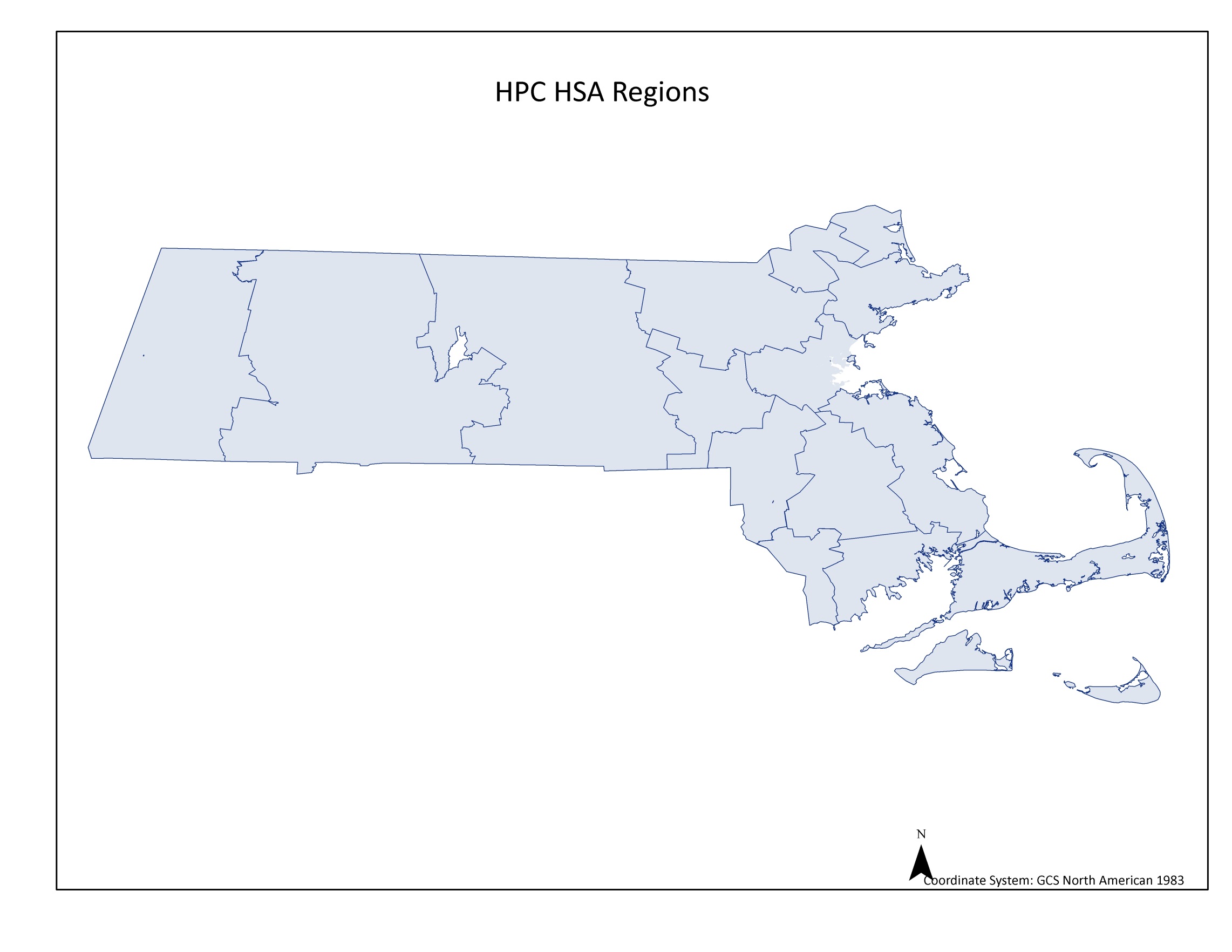 -6K
-1K
East Merrimack
Upper North Shore
-9K
-5K
+68K
Lower North Shore
West Merrimack / Middlesex
-1K
-4K
-1K
Metro Boston
-9K
Pioneer Valley /Franklin
Central Massachusetts
Berkshires
-7K
Metro West
-12K
South Shore
Metro South
Legend
-5K
-2K
100K
-1K
Inflow*
Norwood / Attleboro
New Bedford
-5K
Fall River
Outflow†
50K
Cape and Islands
10K
*	Discharges at hospitals in region for patients who reside outside of region
†	Discharges at hospitals outside of region for patients who reside in region
SOURCE: Center for Health Information and Analysis; HPC analysis
Figure B.5: Inpatient care received outside of home region by payer type
Percent of non-emergency, non-transfer inpatient discharges for payer type, 2012
Medicare
MassHealth
Commercial
NOTE: Rates are adjusted for age, sex, payer group, distance from hospitals, distance from Metro Boston, and major diagnostic category.  Analysis excluded individuals below 18 years of age, residents of Metro Boston, discharges with an ED visit in their record, and transfers from other acute hospitals.
SOURCE: Center for Health Information and Analysis; HPC analysis
Figure B.6: Inpatient care received outside of home region by income group
Percent of non-emergency, non-transfer inpatient discharges for community income group*, 2012
Less than $35,000
$35,000 to $50,000
$50,000 to $75,000
$75,000 to $100,000
More than $100,000
*	Community income is estimated as the median household income for the patient’s zip code
NOTE: Rates are adjusted for age, sex, payer group, distance from hospitals, distance from Metro Boston, and major diagnostic category.  Analysis excluded individuals below 18 years of age, residents of Metro Boston, discharges with an ED visit in their record, and transfers from other acute hospitals.
SOURCE: Center for Health Information and Analysis; Census Bureau; HPC analysis
Figure B.7: Concentration of inpatient care in Massachusetts
Share of total inpatient discharges held by five highest-volume systems, 2009-2012
55%
50%
46%
43%
2009
2012
2014 estimate*
2014 estimate
(after PHS transactions)*
* 	2014 data not yet available. Based on applying systems established by 2014 (including 2013 Partners HealthCare acquisition of Cooley Dickinson and 2014 Lahey Health acquisition of Winchester hospital) to 2012 inpatient discharge data
†	Includes South Shore Hospital and Hallmark Health hospitals within Partners HealthCare System
SOURCE: Center for Health Information and Analysis; HPC analysis
Figure B.8: Concentration of commercial inpatient care in Massachusetts
Share of commercial inpatient discharges held by five highest-volume systems, 2009-2012
61%
56%
51%
48%
2009
2012
2014 estimate*
2014 estimate
(after PHS transactions)*
* 	2014 data not yet available. Based on applying systems established by 2014 (including 2013 Partners HealthCare acquisition of Cooley Dickinson and 2014 Lahey Health acquisition of Winchester hospital) to 2012 inpatient discharge data
†	Includes South Shore Hospital and Hallmark Health hospitals within Partners HealthCare System
SOURCE: Center for Health Information and Analysis; HPC analysis
Figure B.9: Concentration of commercial inpatient discharges by diagnostic area
Percent of commercial inpatient discharges at 5 highest-volume hospital systems in each diagnostic area*, 2012
Share of system with highest volume
Total share of systems with 2nd- to 5th-highest volume
Surgical and 
delivery discharges
Medical discharges
Pregnancy,
Childbirth
-†
57%
Digestive
System
48%
54%
Musculoskeletal
System
-†
59%
Circulatory
System
48%
58%
Respiratory
System
47%
-†
Nervous
System
52%
72%
Myeloproliferative
(Cancer)
78%
80%
* 	Diagnostic areas shown were selected as high-volume and/or high-expenditure service lines
† 	Not shown because of low volume of discharges of this type
SOURCE: Massachusetts Health Data Consortium; HPC analysis
Figure B.10: APM coverage by payer type
Percent of members/beneficiaries covered by APMs*, 2012
62% of 
total lives
22% of 
total lives
17% of
total lives
29%
of members were covered by APMs across commercial, Medicare, and MassHealth populations
FFS
66%
76%
81%
APMs
34%
24%
19%
Commercial†
Medicare
Mass-
Health
* For the purpose of these estimates, we consider APMs based on the definition used in CHIA’s 2013 report on Alternative Payment Methods in the Massachusetts Commercial Market. This definition includes global budget, limited budget, bundled payment, and other non-fee-for-service models. Pay-for-performance incentives accompanying fee-for-service payments are not included in this estimate.
* Includes Commonwealth Care
SOURCE: Center for Health Information and Analysis; Centers for Medicare & Medicaid Services
Figure C.1: Overall rates of preventable hospitalization by income quartile*
Preventable admissions per 100,000 residents, 2012
Lowest income quartile
3rd quartile
2,182
2nd quartile
Highest income quartile
1,640
1,479
1,384
1,288
All
Acute
Chronic
*	Income was estimated using the median household income for the patient’s zip code. Preventable hospitalizations were calculated using AHRQ’s prevention quality indicator (PQI) measures. All figures are age- and sex-adjusted.
SOURCE: Center for Health Information and Analysis; HPC analysis
Figure C.2: Rates of preventable hospitalization for acute and chronic conditions by income quartile*
Preventable admissions per 100,000 residents, 2012
545
Lowest income quartile
441
3rd quartile
2nd quartile
375
370
356
Highest income quartile
324
313
307
309
306
295
264
247
213
212
209
209
189
180
155
151
144
140
109
Bacterial Pneumonia
(PQI 11)
Urinary tract infection(PQI 12)
Dehydration (PQI 10)
COPD / asthma
(PQI 5, 15†)
Heart failure
(PQI 8)
Diabetes(PQI 1, 3, 14, 16‡)
Hypertension
(PQI 7)
Angina
(PQI 13)
Acute
Chronic
*	Income was estimated using the median household income for the patient’s zip code. Preventable hospitalizations were calculated using AHRQ’s prevention quality indicator (PQI) measures. All figures are age- and sex-adjusted.
†	Composite of PQI 5 (COPD or asthma in older adults) and PQI 15 (asthma in younger adults)
‡ 	Composite of PQI 1 (short-term complications for diabetes), PQI 3 (long-term complications for diabetes), PQI 14 (uncontrolled diabetes), and PQI 16 (amputation among diabetes)
SOURCE: Center for Health Information and Analysis; HPC analysis